New Strategies for Cultivating Partnerships
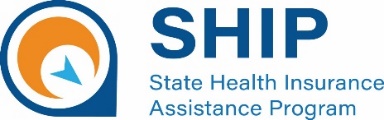 Medicare Outreach Training
February 2022
Grant Disclaimer
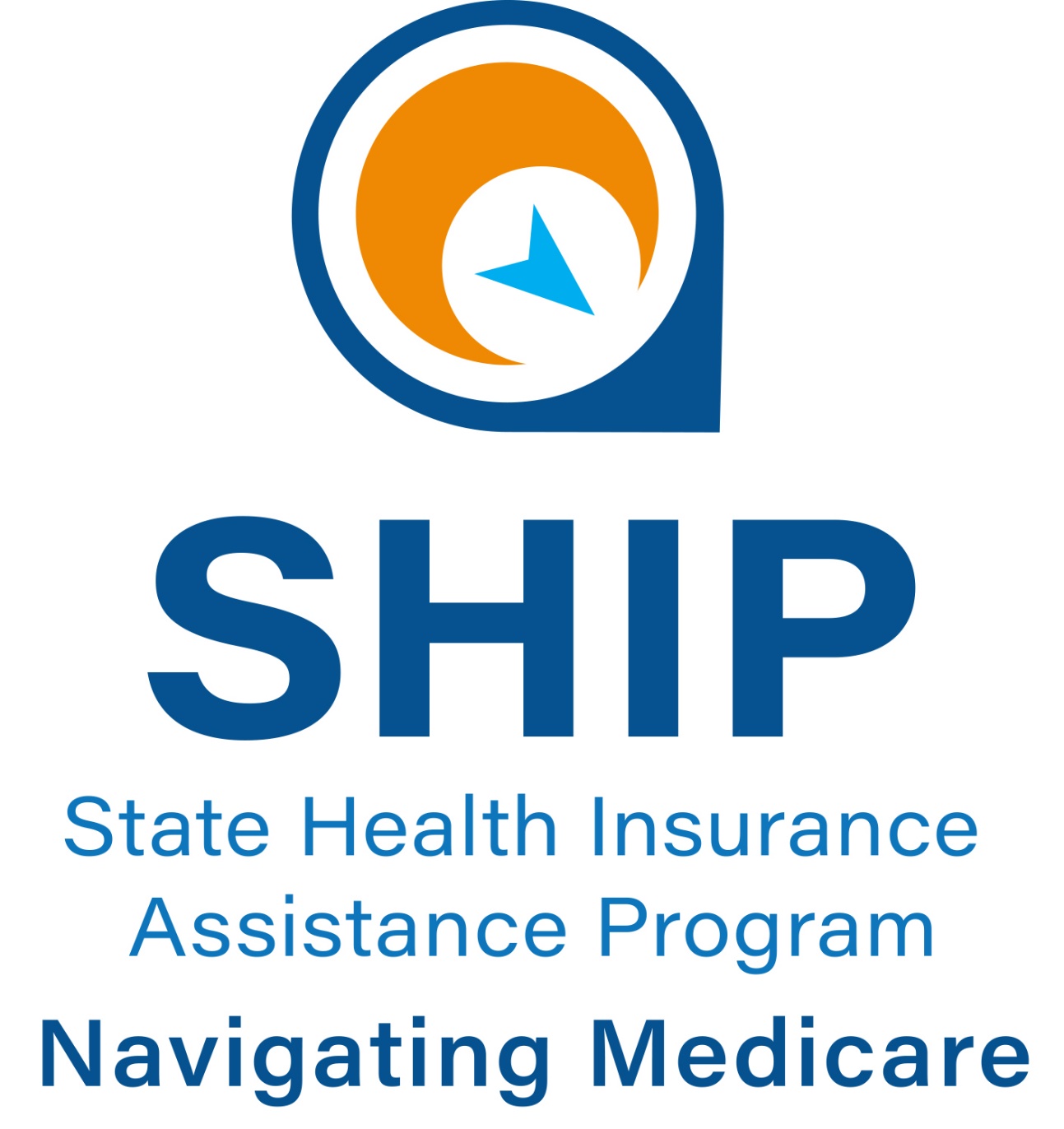 This project was supported by the Wisconsin Department of Health Services with financial assistance, in whole or in part, by grant number 90SAPG0091, from the U.S. Administration for Community Living, Department of Health and Human Services, Washington, D.C. 20201. Grantees undertaking projects with government sponsorship are encouraged to express freely their findings and conclusions. Points of view or opinions do not, therefore, necessarily represent official ACL policy.
Agenda
Consider a hybrid approach
Develop the partnership
Utilize the Partnership Toolkit
Spotlight successful partnerships 
Reporting partnership outreach
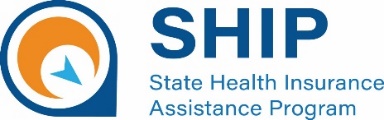 Consider a hybrid approach
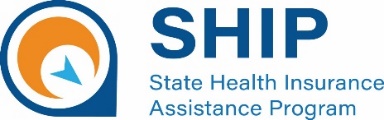 [Speaker Notes: A hybrid approach will incorporate different ways of connecting with your community partners.
In-Person outreach to community partners is the tried-and-true method of pounding the pavement where you are connecting with each partner individually. This allows you to focus your message to that partner and address issues specific to that partner.
Virtual presentation or meeting that is open to all community partners bring about some efficiencies and create additional opportunities.
Joint webinar with partners—Hmong Institute, Hispanic Resource Center, etc.  By presenting together with someone who is already trusted in the target community, it will help those consumers to trust you/your message.]
Develop the Partnership
1.  Identify potential partners
2.  Make your introduction
3.  Build your relationship
4.  Maintain the partnership
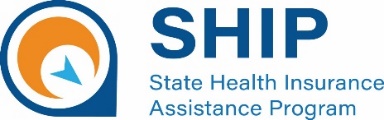 1. Identify Potential Partners
Aging/healthcare professionals, local businesses, etc. 
Create partner “groups” for targeted outreach.
List of  Community Partners - Sample List
Add partners that are unique to your community.
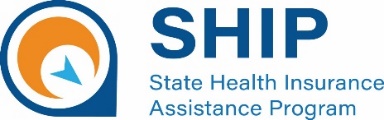 2.  Make your introduction
Send letters or emails to local partners or partner groups.
Short and sweet; plain language; bold important points 
Emphasize mutual benefit
Sample letters on GWAAR Medicare Outreach and Assistance Resources
Do you have or need an “in” with this partner?
Follow up as needed with phone call.
Schedule time to meet (in person or virtually).
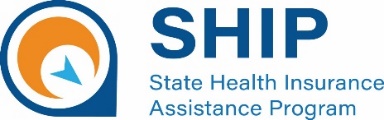 [Speaker Notes: Need an “in”?  For partners such as SSA, contact Michelle Grochocinski at DHS.]
3.  Build the relationship
Your talking points
Your role, benefit programs, open enrollment period, etc.
Share resources
Have a story to tell
Speak to your audience
How can this partnership help them?
Lighten their load—examples
Resolve benefit issues their clients may have
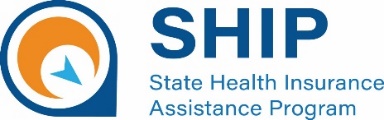 [Speaker Notes: Examples of how partnership can help them:
SSA—
Pharmacy 
Service Coordinator]
4.  Maintain the partnership
Schedule regular contact (quarterly, semi-annually, etc.) 
Determine appropriate format (phone call, email, or meeting)
Get feedback related to partnership
Discuss successes and/or challenges  
Any process improvement opportunities? 
What resources, information, or expertise do they need that you can provide?
Share new Medicare-related information
Share updated resources and event information
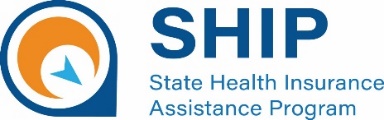 Poll #1
Check all of the following community partners with whom you currently work: 
  Social Security Administration
  Local hospitals/health care providers
  Pharmacies
  Senior housing
  Places of worship
  Other (describe in chat)
  None of these
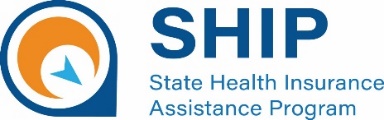 Partnership toolkit
GWAAR Medicare Outreach and Assistance Resources
New Resources 
Local SHIP Flyer
Partnership Outreach TIP SHEET
Email Sample-Virtual Community Partner Meeting
2022 Outreach Letters to Professionals (Samples)
Food Pantry Outreach TIP SHEET
Tear-off Pad—Example
See sample
 tear-off pad from the Oklahoma SHIP on the NCOA website
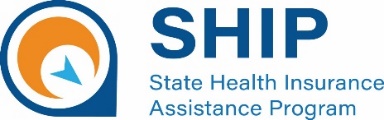 Spotlight Successful Partnerships
Wisconsin Partnership Success
Brown County
Local service coordinators at subsidized housing
Focus group with insurance agents
Kenosha County – Local consortium


Bi-monthly meetings open to all community partners
Gained valuable “in” to Medicaid staff
Medicaid felt it was efficient to meet with all partners at once
Collected  info on trends
Share processes & Troubleshoot issues
Illinois Medicaid Offices
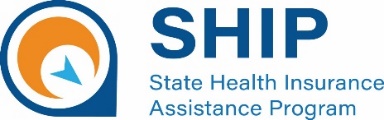 Poll #2
Do you plan to provide virtual/group outreach to community partners in 2022?
  Yes
  Maybe; I need more support/resources
  Maybe; depends on COVID
  No
  Other (explain in chat)
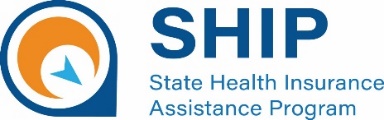 Reporting group outreach events with partners
Types of group outreach and education 
Booth/exhibits
Enrollment events
Interactive presentations
Types of media outreach and education
Billboards
Emails
Magazines
Newsletters
Newspapers
Radio
Social media
Television
Website
Other
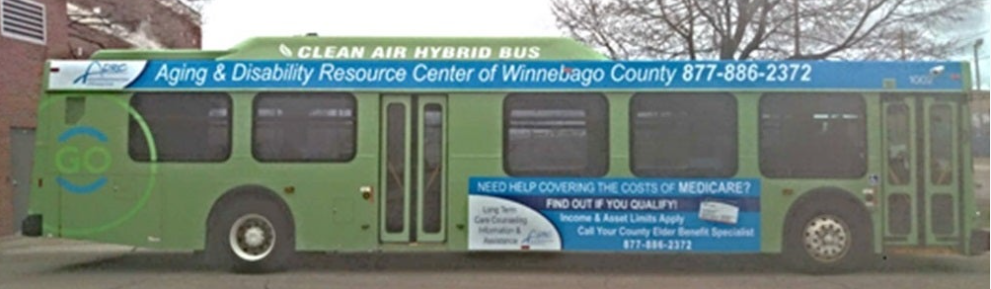 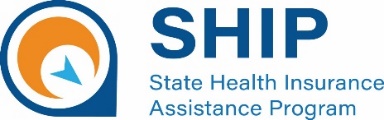 [Speaker Notes: Michelle presents]
Reporting group outreach events with partners
Save these hyperlinks: they’ll always lead to the current version of the document!
Validation error: MIPPA qualifying topics
Will appear if no MIPPA-qualifying topics are selected
Resources
SHIP Reporting Instructions
MIPPA Reporting Instructions
WellSky Data Entry and Case Tracking Guide

EBS SharePoint SHIP & MIPPA page
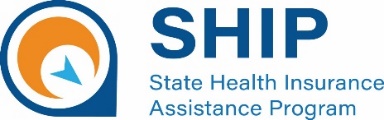 [Speaker Notes: Michelle presents]
Definitions of group outreach and education
Definition of interactive presentations
Interactive means that there is an opportunity for attendees to ask questions of the presenter at the event.
Update: Recordings count as interactive presentations
Effective 01/01/22
Must inform viewer how to contact SHIP for help in the recording
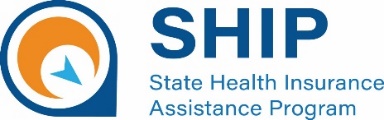 - SHIP TA Center’s “STARS Training: Entering Group Outreach and Media Outreach forms”
Definitions of group outreach and education
Definition of enrollment events
Because of COVID-19, most events are now virtual. In a virtual event, team members may be “on hand” via Zoom, WebEx, or other type of technology.
An enrollment event may be either solely sponsored by a SHIP or sponsored in partnership with another organization.
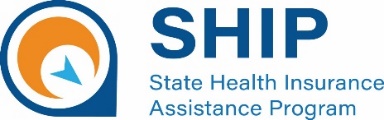 - SHIP TA Center’s “STARS Training: Entering Group Outreach and Media Outreach forms”
Definitions of group outreach and education
Definition of a booth / exhibit
Some events may be virtual, using technologies to bring people together.
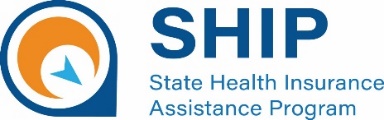 - SHIP TA Center’s “STARS Training: Entering Group Outreach and Media Outreach forms”
Example: reporting a group outreach event
MIPPA-qualifying topics are in red.
Event Location
State of Event:
County of Event:
Audience(s) and Topic(s):
Intended Audience:
Partner Organizations
Target Beneficiary Group:
Low Income
Rural
Topics Discussion:
Extra Help / LIS
Medicaid
Medicare Savings Program
Preventive Services
Special Use Fields: Optional. Refer to Appendix E of the WellSky Data Entry Guide.
MIPPA event: yes / no
Send to SMP: always “no”  
Event Details
Title of Interaction:
Number of Attendees:
Start Date of Activity:
Total Time Spent on Event:
Type of Event:
Booth/Exhibit
Enrollment Event
Interactive Presentation
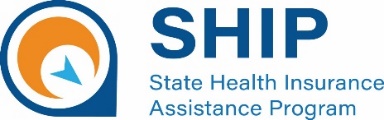 [Speaker Notes: Let’s walk through the required fields for entering a group outreach event.]
Example: reporting a media outreach event
MIPPA-qualifying topics are in red.
Event Location
State of Event:
County of Event:
Audience(s) and Topic(s):
Intended Audience:
Partner Organizations
Target Beneficiary Group:
Low Income
Rural
Topics Discussion:
Extra Help / LIS
Medicaid
Medicare Savings Program
Preventive Services
Special Use Fields: Optional. Refer to Appendix E of the WellSky Data Entry Guide.
MIPPA event: yes / no
Send to SMP: always “no”  
Event Details
Title of Interaction:
Estimated Number of People Reached:
Start Date of Activity:
Total Time Spent on Event:
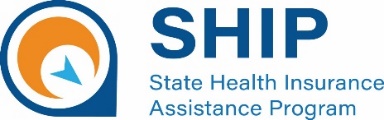 [Speaker Notes: Let’s walk through the required fields for entering a media outreach event.]
Questions?
Debbie Bisswurm, GWAAR
debbie.bisswurm@gwaar.org
608-228-0898

Michelle Grochocinski, DHS
Michelle.grochocinski@dhs.Wisconsin.gov
608-266-3840
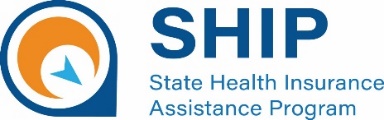